Developing a modern build system for The framework MESSy
deRSE25, 27th February 2025
Sven Goldberg, Melven Röhrig-Zöllner
1
S. Goldberg and M. Röhrig-Zöllner, DLR-SC, February 2025
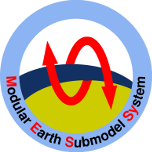 1. What is MESSy?
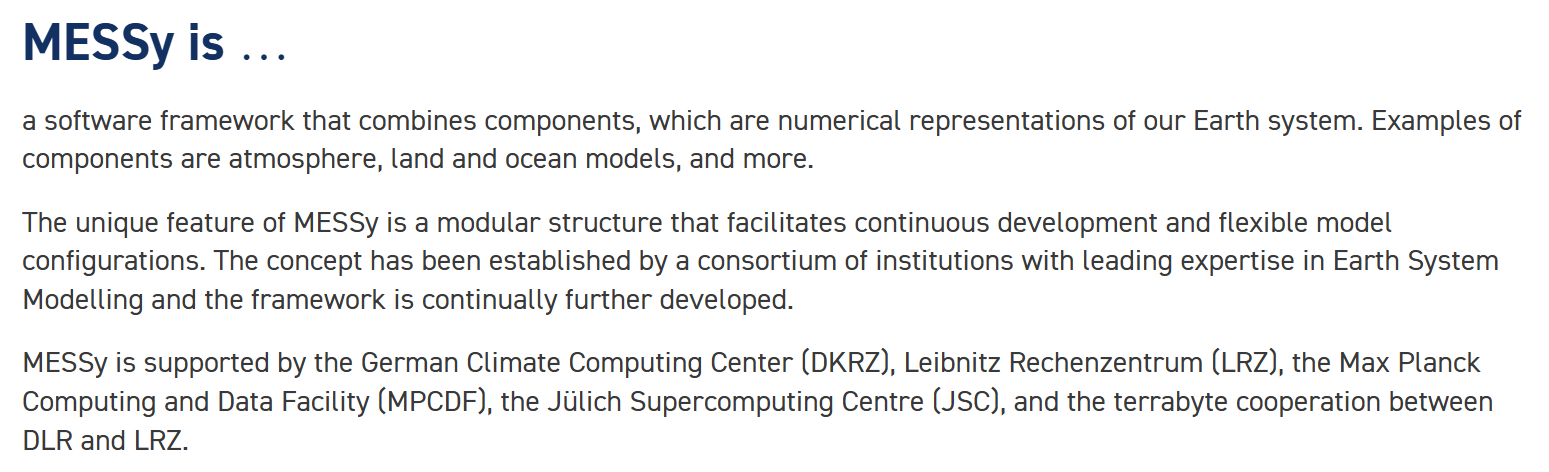 … an abbreviation: Modular Earth Submodel System
… built from ~ 3,500,000 SLOC in Fortran, ~ 500,000 SLOC in C/C++
More than 50 executables
… continuously developed (> 20 years), widely used (2024: 41 publications)
Supported by DKRZ, LRZ, MPCDF, JSC, terrabyte cooperation (DLR, LRZ)
https://messy-interface.org
2
S. Goldberg and M. Röhrig-Zöllner, DLR-SC, February 2025
2. MESSy‘s previous build system
Build systems in general: Automate build process
Compile code
Configure and build executables/libraries


MESSy: autoconf build
Requires configure files and makefiles
 Two types of verbose files need to be maintained
3
S. Goldberg and M. Röhrig-Zöllner, DLR-SC, February 2025
3. Why do we want to use CMake?Results for MESSy and general advantages
Further advantages
Out-of-source build  Different configurations in parallel
Easy to include new architectures (HPC clusters)
Easy integration into other software ( More users)
Interface can be used to directly manipulate options/build variables
4
S. Goldberg and M. Röhrig-Zöllner, DLR-SC, February 2025
4. CMake for MESSy – First steps
Initial situation: 
Mostly Fortran90 code (partially C/C++), GNU autoconf build system exists

Start with absolute easiest possible configuration

How did we know what to build?

Get overview of mandatory files and libraries for (main) executable
Use (root) Makefile ( all target)
5
S. Goldberg and M. Röhrig-Zöllner, DLR-SC, February 2025
4. CMake for MESSy – Understanding autoconf
MESSy‘s all target:
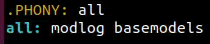 dependencies
target
rule
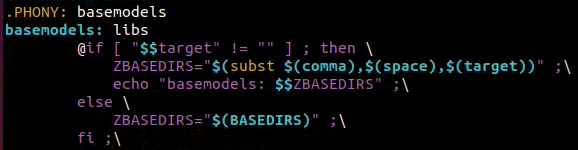 In the recipe, the Makefile of the actual executable (echam5) is called
recipe
6
S. Goldberg and M. Röhrig-Zöllner, DLR-SC, February 2025
4. CMake for MESSy – Minimal configurationRoot CMakeLists.txt
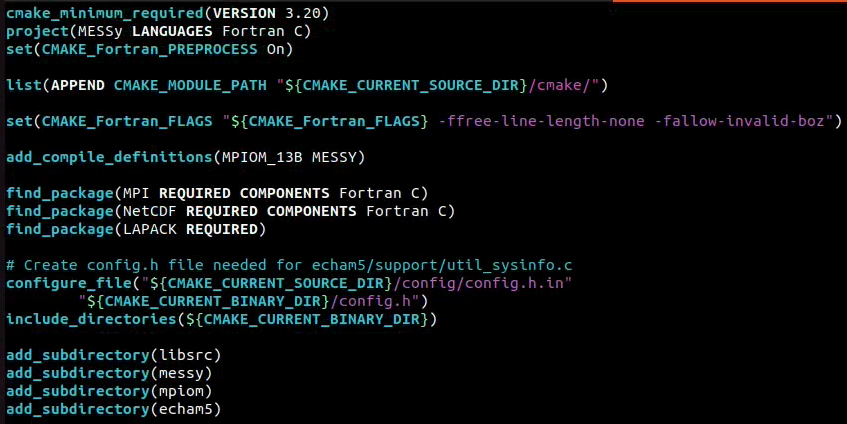 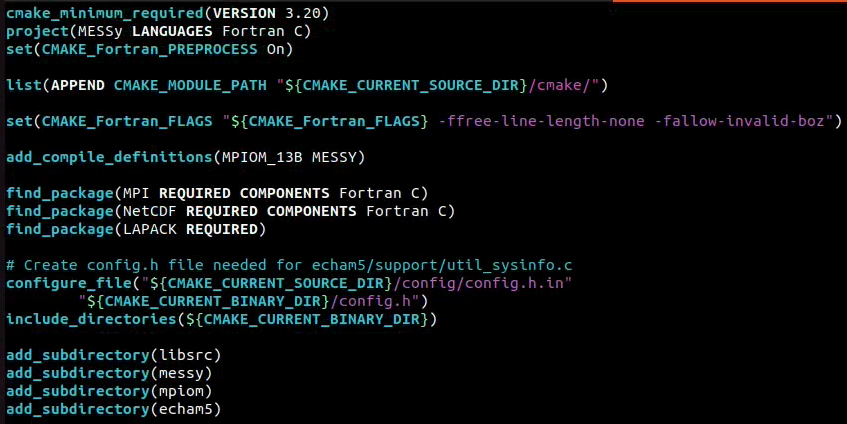 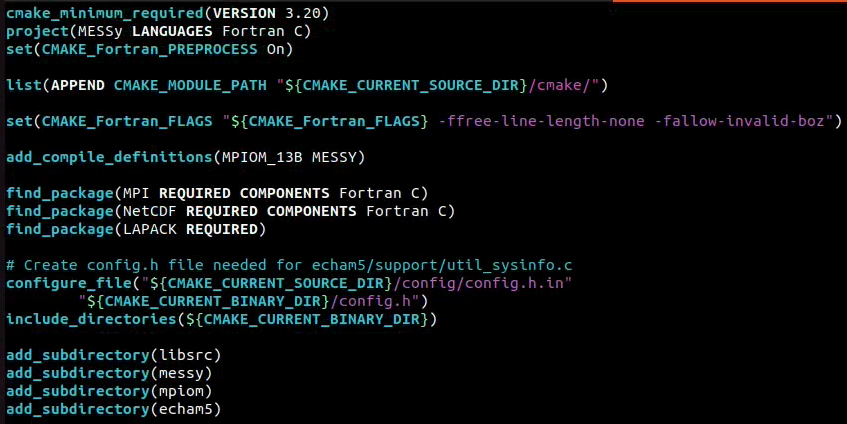 7
S. Goldberg and M. Röhrig-Zöllner, DLR-SC, February 2025
4. CMake for MESSy – Developing the build systemAdd configuration options – From autoconf to CMake
Solid basis  Add compile definitions and configuration options
Configure file lists options and defines their behaviour (very verbose)

Example: --enable-ASYNCF
autoconf
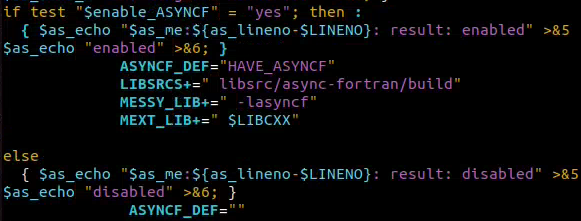 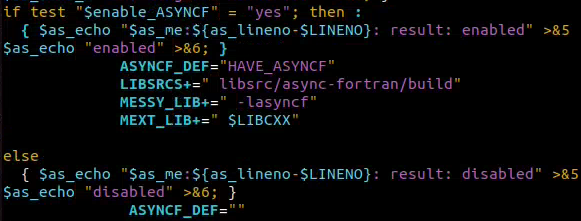 Define CMake option ASYNCF (by default OFF)
Add path and define variables to link against library
CMake
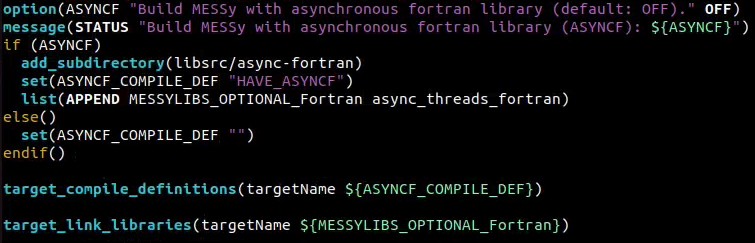 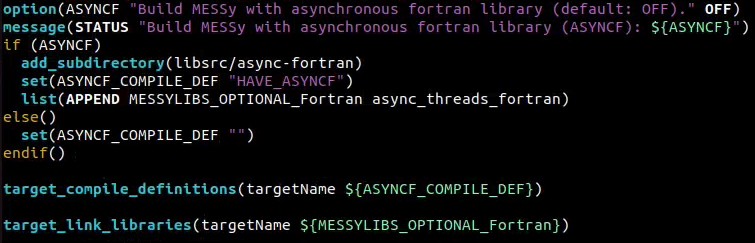 8
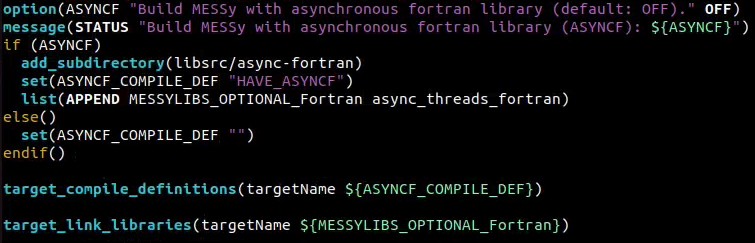 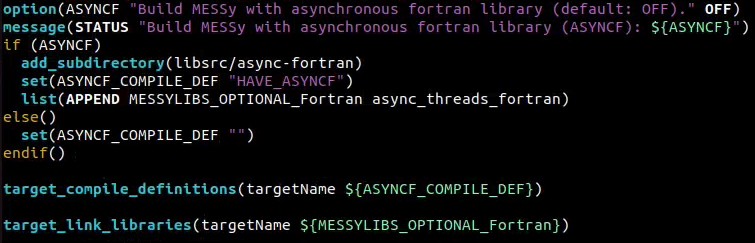 S. Goldberg and M. Röhrig-Zöllner, DLR-SC, February 2025
5. General aspects and learnings I
CI job in repo to save state and (pFUnit) test framework
Use README-cmake.md, Modulefiles and flagfiles ( clusters) 
Do not run autoconf and CMake build in same local directory
CMake syntax (string behaviour, structure of function inputs, …)
Often, there is a way to translate autoconf into CMake command
If not: add_custom_target(), add_custom_command(), execute_process()
The detailed CMake documentation is your friend
‘Trial and error‘ is legitimate approach
MESSy: Work of almost 6 months of FTE
9
S. Goldberg and M. Röhrig-Zöllner, DLR-SC, February 2025
5. General aspects and learnings IIMESSy-specific
Compiling error for MESSy‘s optional guess library
Some libraries bring their own config.h file  Naming conflicts
Usual way to add a (relative) directory for include files to target



BUT: CMake appends all paths  Path to MESSy config.h file found first
Results in compilation error since the file does not contain right information
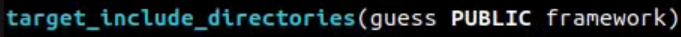 Fix this, by prepending the path using CMake keyword BEFORE
10
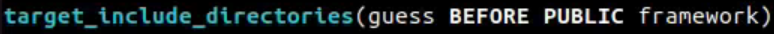 S. Goldberg and M. Röhrig-Zöllner, DLR-SC, February 2025
5. General aspects and learnings IIIMESSy-specific
find_package() very powerful to find external packages/libraries
Might still find wrong/unwanted packages sometimes
Example: Loaded module on cluster includes its own NetCDF
Function will find this (unwanted) NetCDF
 Make use of CMake variable CMAKE_IGNORE_PATH
Append variable by path to module before find_package()
Hint: Store the old value of the variable and reset it after that
11
S. Goldberg and M. Röhrig-Zöllner, DLR-SC, February 2025
6. Conclusion
Quotes by one of the main developers:
Maintenance simplified
Builds are more flexible, yet faster
Developers and users get along very well with new build system
It was worth the effort
12
S. Goldberg and M. Röhrig-Zöllner, DLR-SC, February 2025
Thank you for your attention!

Questions?
13
S. Goldberg and M. Röhrig-Zöllner, DLR-SC, February 2025
Additional slides
14
S. Goldberg and M. Röhrig-Zöllner, DLR-SC, February 2025
4. CMake for MESSy – Minimal configurationCMakeLists.txt for executable
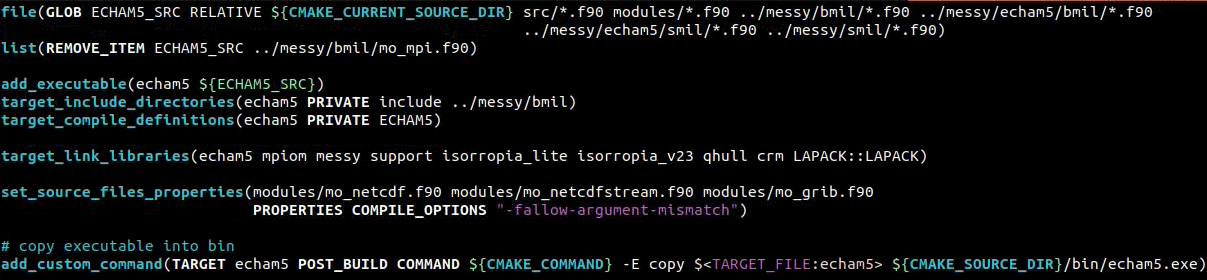 15
S. Goldberg and M. Röhrig-Zöllner, DLR-SC, February 2025
4. CMake for MESSy – Example libraryMESSy/libsrc/isorropia/lite
autoconf (Makefile.m)
CMake
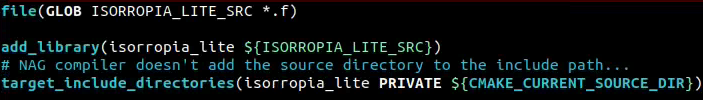 Build ISORROPIA-lite library (aerosol thermodynamics model)
16
S. Goldberg and M. Röhrig-Zöllner, DLR-SC, February 2025
4. CMake for MESSy – Developing the build system
HPC clusters: Modulefiles for external libraries (#architectures  x  #compilers)
MESSy best-practice: Some hard-wired paths for special libraries

Outsource flags to flagfiles (#compilers  x  #languages)
.cmake file in subdirectory (CMake syntax)  More flexible

Include in root CMakeLists via if / else logic


Further add compile definitions and configuration options
MESSy: Binary identical results wanted
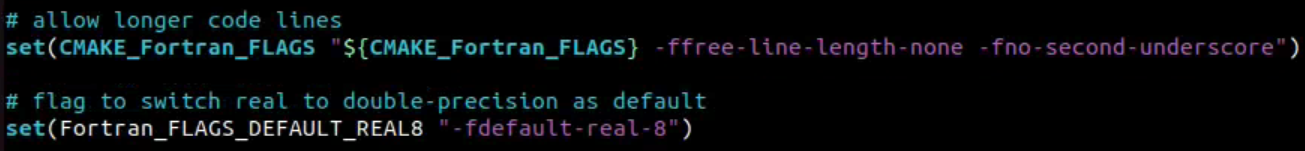 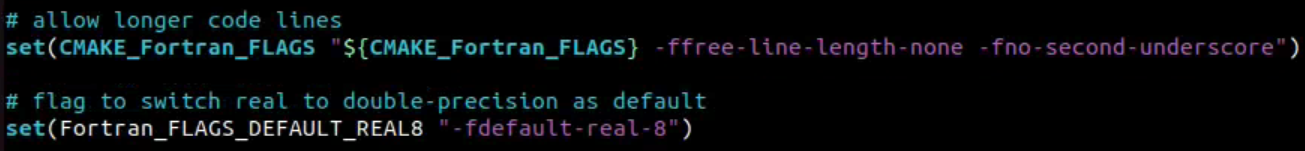 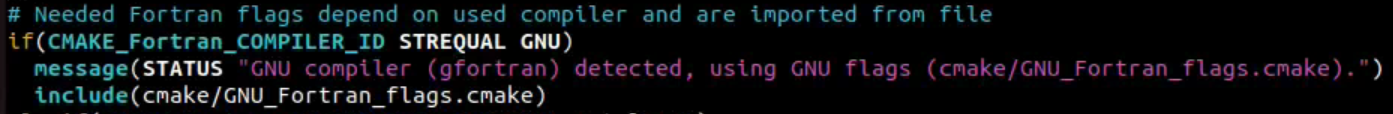 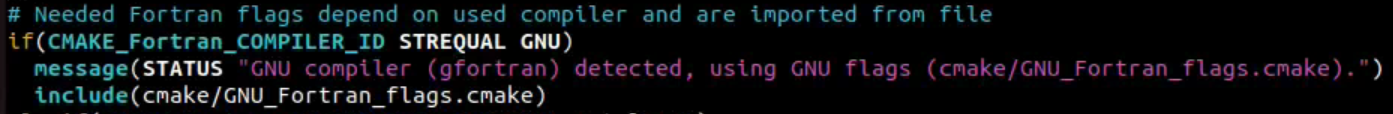 17
S. Goldberg and M. Röhrig-Zöllner, DLR-SC, February 2025
5. General aspects and learnings IVMESSy-specific
CMake dependency checker does not recognize certain include syntax
USE command is interrupted by preprocess macro
Parallel build (not serial) fails in that situation
Changed syntax
Old syntax
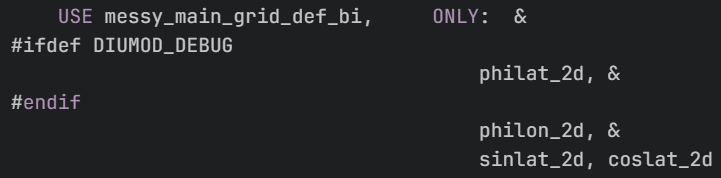 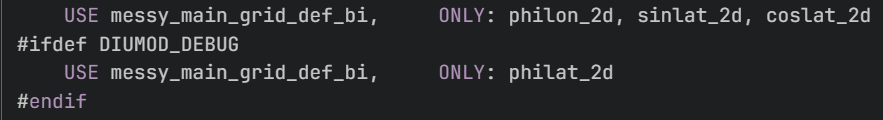 18
S. Goldberg and M. Röhrig-Zöllner, DLR-SC, February 2025